História da Crítica de Arte
Lionello Venturi
Mariana Leão Silva
Mariana Sacon Frederico
Lionello Venturi
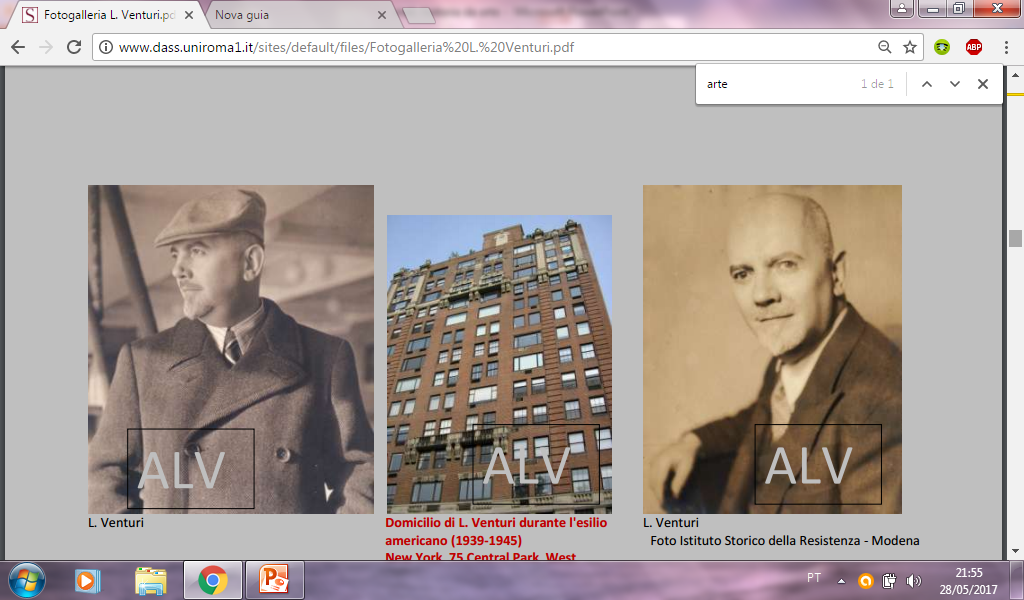 Nasceu em 25 de abril de 1885, em Modena.
Faleceu em 14 de agosto de 1961, em Roma.
Formou-se em Literatura e Filosofia pela Università “La Sapienza” di Roma, em 1907.  
Entre 1913 e 1914  foi diretor e superintendente da Galeria Nacional de Urbino.
Em 1915, foi nomeado professor de História da Arte na Universidade de Turim.
Em 1931, quando os professores foram convidados a prestar fidelidade ao juramento fascista, Lionello Venturi foi um dos 12 professores universitários, de aproximadamente 1200, que se recusou. No exílio, ministrou cursos e palestras em universidades de Paris, Lyon, Londres, Cambridge e nos Estados Unidos. A expansão nazista na Europa obrigou-o a se estabelecer em Nova York até 1945. Neste período lecionou na John Hopkins University, em Baltimore, na Universidade da Califórnia, na Universidade da Cidade do México, na Ecole Libre de Hautes Etudes, em Nova York, entre outras.
Durante o exílio no exterior, foi membro ativo da "Concentração Anti-fascista" e "Justiça e Liberdade", em Paris; "Liga Internacional contra o Racismo e Anti-semitismo" [Lica] e "Sociedade Mazzini“, em Nova York. 
Em 1945, retornou à Itália e retomou o ensino na Università La Sapienza di Roma, na cátedra de  História da Arte Moderna.
Fonte:
www.dass.uniroma1.it
História da Crítica da Arte
O objetivo do texto é propor um método capaz de identificar se uma produção é obra de arte ou não. Para isso, Venturi defende uma união entre a História da Arte e a Crítica de Arte. 
O livro assinalou uma viragem decisiva nas orientações metodológicas do autor.
Essa metodologia permitiu Venturi a dar uma nova sistematização orgânica e afirmar o valor histórico da arte moderna.
Publicação contemporânea: catálogo cumulativo das pinturas, desenhos e gravuras de Paul Cézzane
Publicado pela primeira vez nos EUA, em 1936. Teve publicada sua edição italiana somente após a II Guerra Mundial (1ºed. 1945 e 2º ed. 1948)
As produções anteriores de Venturi já demonstram um interesse e uma necessidade por uma metodologia que unisse história da arte e crítica de arte.
Venturi alarga os limites do pensamento crociano
Condições atuais da História da Arte
Desenvolve um balanço da história da arte desde o século XIX até a década de 1930.

Nota um aumento da produção em História da Arte contemporânea, no entanto:
Falta de relação com as Humanidades
Falta de diálogo dentro da disciplina
Falta de juízo* – critica o aspecto filológico das pesquisas
*julgar se a obra é obra de arte ou não
Imaginação e criatividade
Através destes conceitos Venturi expõe sua definição do fazer artístico
Defende o conhecimento da estética como instrumento para a História da Critica da Arte.
É preciso pensar o que é afinal a arte
Experiência dos sentidos
Obra da imaginação
Sentimento
“Sensações e sentimento estão, portanto, na origem de qualquer obra de arte. Mas enquanto o artista estiver imerso na sua experiência sensorial ou sentimental, não cria arte. Tem de sair dela, tem de distinguir-se a si próprio do mundo dos seus sentidos e dos seus sentimentos, tem de completar esse mundo: então, e apenas então, entra no mundo da arte”(p.19)
Invenção x Criação (esta começa e termina no homem)
Realidade objetiva x Realidade subjetiva
Concreta x abstrata

A arte produz conhecimento: particular e universal
Científico ≠ Místico ≠ Artístico
Universal e Particular
Universal
Razão
“Compete à imaginação criar uma forma entendendo-se por forma a ordem mental atribuída à experiência sensorial e à vida do sentimento”(p.20) 

“A perfeição da forma depende, portanto, da personalidade do artista e de mais nada. Para perceber se é perfeita não se deve compará-la com outras formas [...] mas reconstruir a personalidade do artista e compreender se ela foi absorvida na própria imaginação criadora.” (p.21)
Conceito de gosto
Desenvolve o conceito de gosto para entender o papel do contexto histórico no processo de criação artística. 
A imaginação e a criatividade partem de um contexto historicamente concreto.
As preferências do artista, que são históricas, necessariamente fazem parte da obra, no entanto, não é isto que caracteriza uma obra de arte enquanto tal – falta a criatividade
“Esses elementos [de construção da obra] são de natureza vária, desde a técnica ao ideal, mas têm uma característica comum frente à síntese, a criação da obra de arte. Essa característica comum, chamei-a eu durante muitos anos gosto” (p. 22)
O gosto é histórico e por isso não deve ser visto de maneira hierárquica
Trabalho do crítico:
1º Interpretar símbolos e esquemas (particular)
2º Juízo crítico: reconhecer/identificar se é ou não obra de arte (universal)

*O juízo é a finalidade do trabalho do crítico, no entanto ele não é possível sem a consciência da arte inserida no processo histórico.
De alguns ideais
Problematiza o uso indiscriminado de alguns ideais pela história da arte como valores universais, quando na verdade são da esfera do gosto.
Imitação da Natureza
Beleza
Sublime
Graça
Cômico
Pitoresco
São históricos em relação ao absoluto da criatividade. Portanto, não devem ser usados como critério de qualidade, podendo atrapalhar o alcance do juízo.
História de arte e crítica de arte
Defende a união do trabalho da História da Arte com a Crítica da Arte 

“Compreender uma obra de arte é compreender o todo nas partes e as partes no todo”(Croce, p.28)

Tradicionalmente: 
História da Arte – narrativa da produção artística ao longo da história
Crítica de Arte – faz um juízo das obras de arte contemporâneas a ela
A personalidade do artista e as chamadas leis da arte
Desenvolve o conceito de personalidade do artista para compreender aquilo que é universal/absoluto na criação artística.

Absoluto/Universal x Relativo/Individual
Personalidade do artista (criatividade)
Gosto (esquemas e símbolos)
“Quando se fala da personalidade do artista, entende-se o Homem no seu momento criativo. Ele é, naquele momento, o representante do eterno em arte”. (p.29)
As “Leis da arte” são geralmente vistas como eternas, no entanto pertencem ao mundo do gosto. O artista ao usar os elementos do gosto dá a falsa impressão que estes sejam leis.
O crítico precisa ter consciência dessas dicotomias para alcançar o juízo, se concentrando na esfera do absoluto.
Poesia e literatura; arte e gosto
Poesia
X
Literatura
Arte
X
Gosto
“A história da arte é, geralmente, história do gosto”(p.34)
É preciso estudar o gosto para identificar a verdadeira arte. Por isso, história da arte e crítica de arte devem caminhar juntas
A necessidade de uma história da crítica
Defende a história da crítica de arte como necessária para o ofício.
O que se extrai da história da critica de arte? A produção de um conhecimento histórico:
1. das relações entre o universal de arte e as obras de arte individuais
2. as deduções do universal de arte
3. As conclusões das intuições que constituem o mundo do gosto
Elenca uma bibliografia já existente que trabalha com a história da crítica de arte
Ao longo do livro, Venturi pretende expor os principais juízos críticos  e seus motivos, busca identificar nestes suas “verdades” e “parcelas de verdade”, fazendo portanto um julgamento.
O objetivo deste livro é o juízo artístico
Volta novamente ao objetivo do texto, defendendo o juízo como central para o crítico historiador
Coloca que o artista também pode assumir o papel de crítico
Aponta 3 fatores do juízo:
Fator pragmático – obra de arte
Fator ideal – bagagem intelectual e social
Fator psicológico – personalidade do crítico
É necessário que ocorra um aperfeiçoamento da crítica
Importância da experiência intuitiva
Importância da obra de arte inspiradora
Para compreender a História da Crítica é preciso o conhecimento da História da Estética da História da Arte e da História da Humanidade
Questões finais
Venturi parte da ideia de artista como “gênio”
O que torna a obra uma obra de arte depende apenas do artista (não considera a recepção)
Parte de uma perspectiva moderna do que é arte, analisando períodos anteriores de forma anacrônica
Deixa a entender que para ser uma obra de arte o artista deve inovar na forma (exemplo Delacroix)